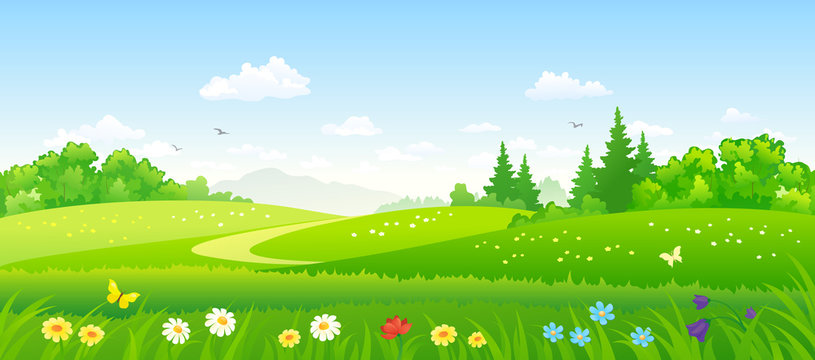 NHIỆT LIỆT CHÀO MỪNG QUÝ THẦY CÔ GIÁO ĐẾN VỚI BÀI GIẢNG
Môn: Tiếng ViệtVIẾT( NGHE - VIẾT)
EM MANG VỀ YÊU THƯƠNG
Giáo viên : Bùi Thị Vân
Lớp	       : 2D
Trường    : Tiểu học An Tiến
KHỞI ĐỘNG
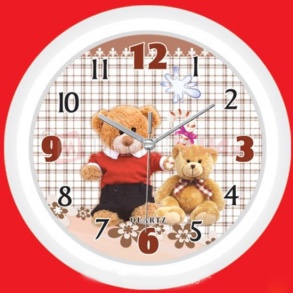 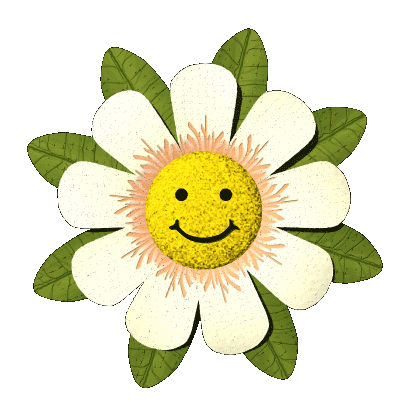 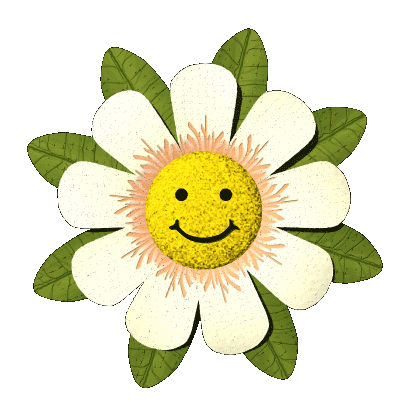 03s
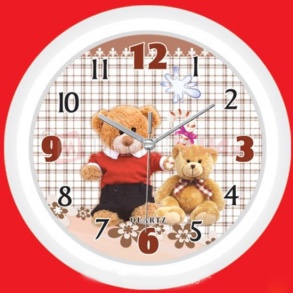 Hết giờ
5 giây 
bắt đầu
02s
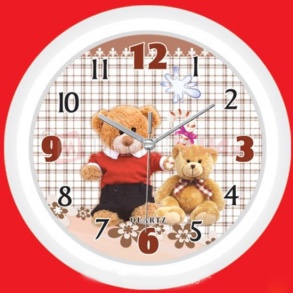 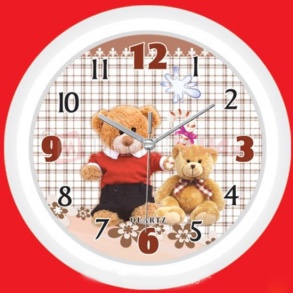 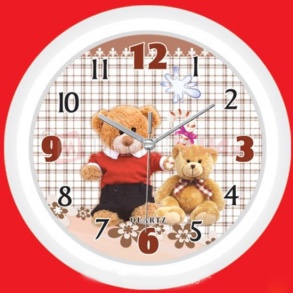 05s
01s
04s
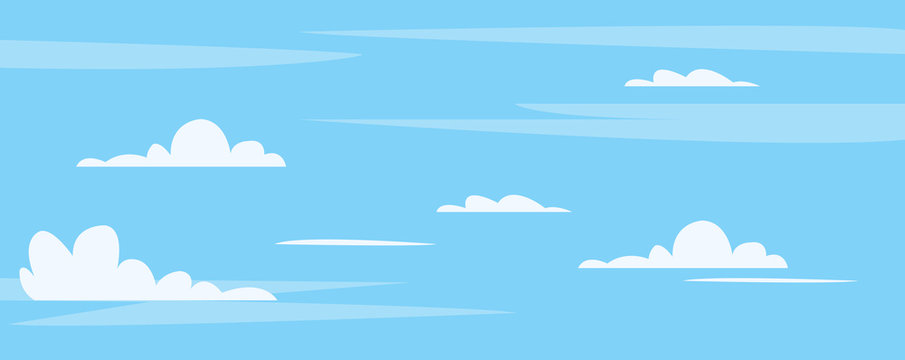 Trò chơi: Ai nhanh, ai đúng?
Chọn iên, yên hoặc uyên. Đúng ghi Đ, sai ghi S.
Hàng cây đứng lặng iên giữa trưa hè oi ả.
S
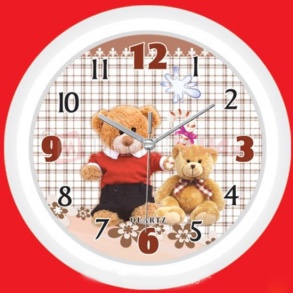 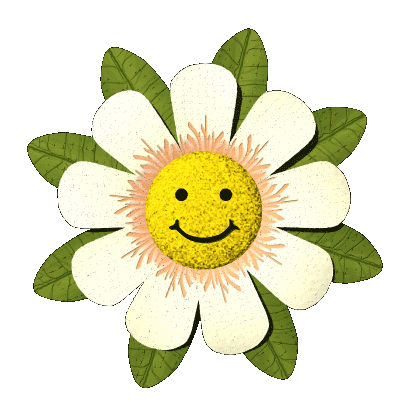 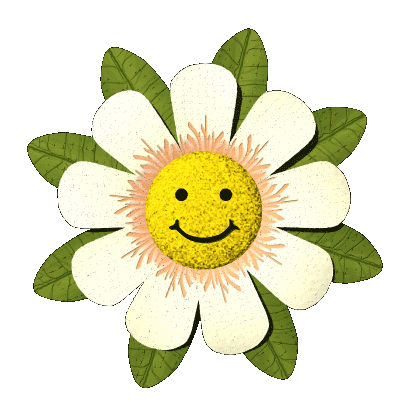 03s
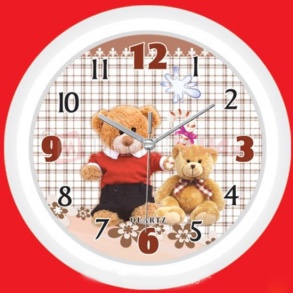 Hết giờ
5 giây 
bắt đầu
02s
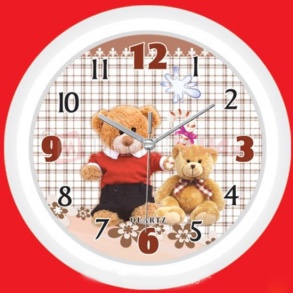 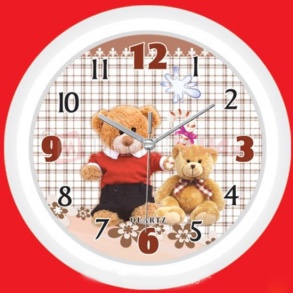 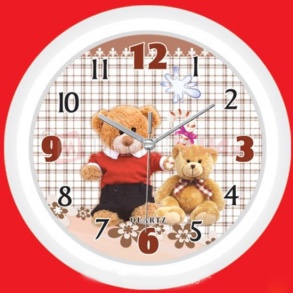 05s
01s
04s
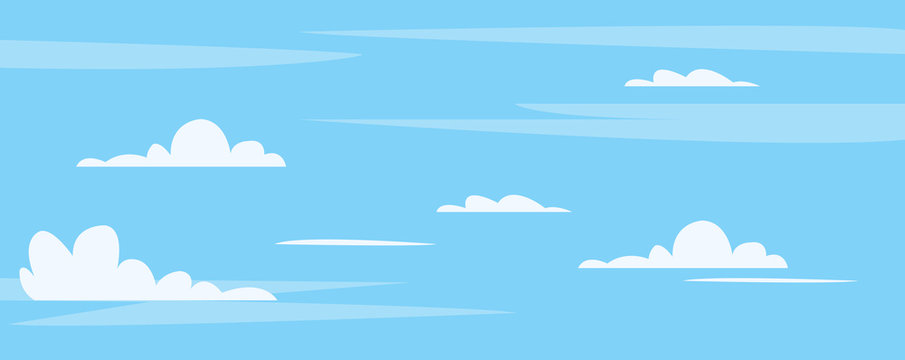 Trò chơi: Ai nhanh, ai đúng?
Chọn iên, yên hoặc uyên. Đúng ghi Đ, sai ghi S.
Ngoài hiên, trời lặng gió.
Đ
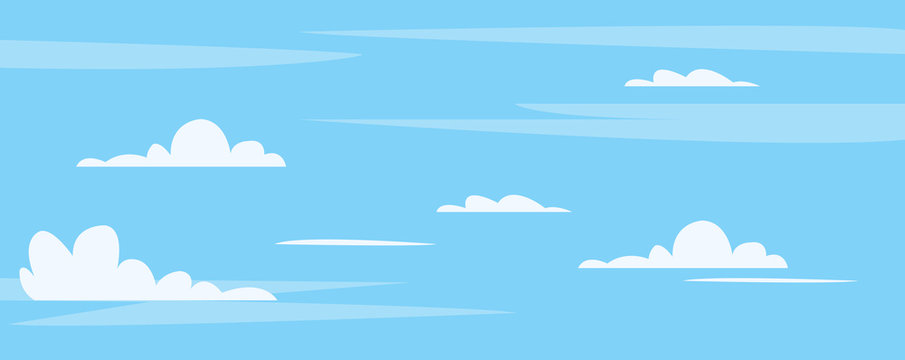 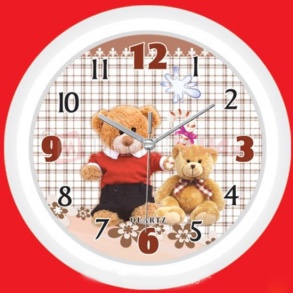 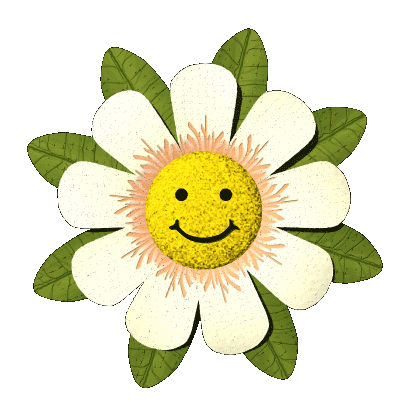 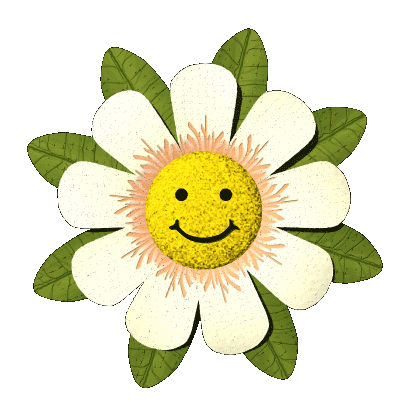 03s
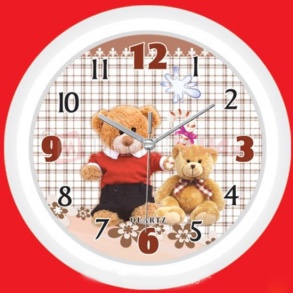 Hết giờ
5 giây 
bắt đầu
02s
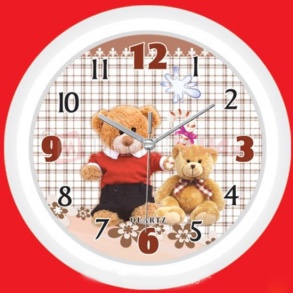 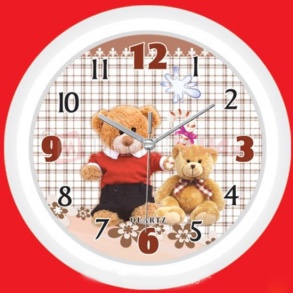 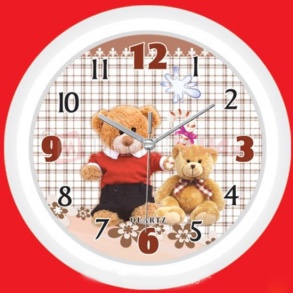 05s
01s
04s
Trò chơi: Ai nhanh, ai đúng?
Chọn iên, yên hoặc uyên. Đúng ghi Đ, sai ghi S.
Chim vành khuyên cất vang tiếng hót.
Đ
311
311
412
Viết (Nghe - viết)
 Em mang về yêu thương
859 - 548
678 - 367
482 - 70
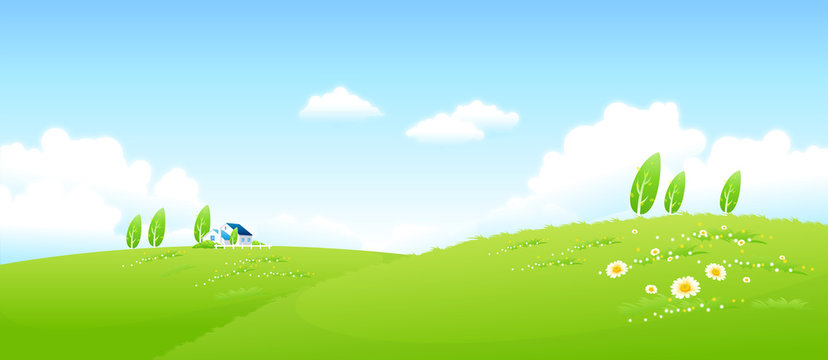 Nhóm 4
YÊU CẦU THẢO LUẬN NHÓM 4 (Thời gian 3 phút)
Tìm những tiếng khó viết trong bài
Phân tích tiếng khó.
Nêu cách viết con chữ ghi âm, vần.
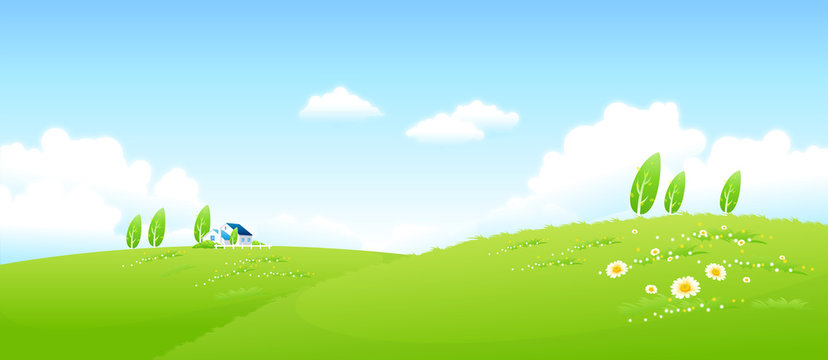 Bài 2:
-         Chọn iên, yên hoặc uyên thay
 cho ô vuông 
- Hàng h      , trời lặng gió.
- Hàng cây đứng lặng       giữa trưa hè oi ả.
- Chim vành kh       cất vang tiếng hót.
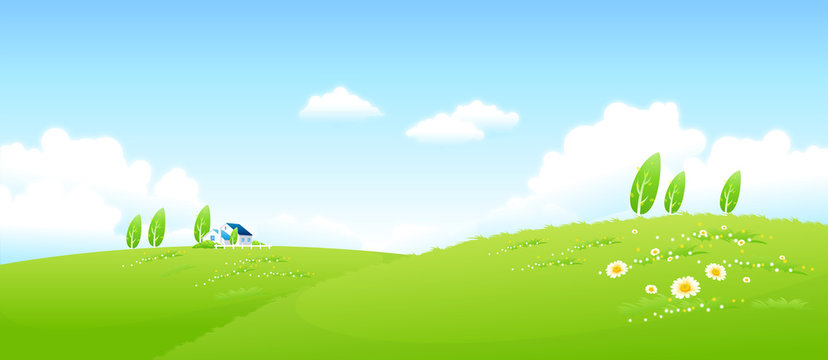 Bài 3:
a) Chọn tiếng thích hợp thay cho ô vuông:
* dắt / rắt: 
- Mẹ       em đến trường.
- Tiếng sáo diều réo     .
*gieo/ reo
- Em bé      lên khi thấy mẹ về
ẩn thận       hạt vào chậu đất nhỏ.
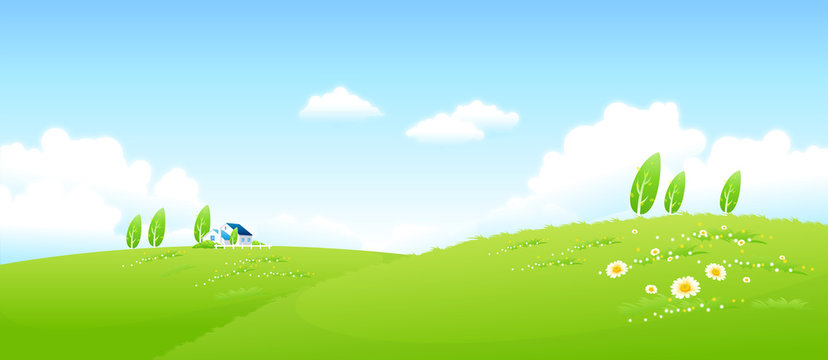 Bài 3:
a) Chọn tiếng thích hợp thay cho ô vuông:
* dắt / rắt: 
- Mẹ dắt em đến trường.
- Tiếng sáo diều réo rắt.
*gieo/ reo
- Em bé reo lên khi thấy mẹ về
ẩn thận gieo hạt vào chậu đất nhỏ.
CẢM ƠN CÁC THẦY CÔ ĐÃ LẮNG NGHE!